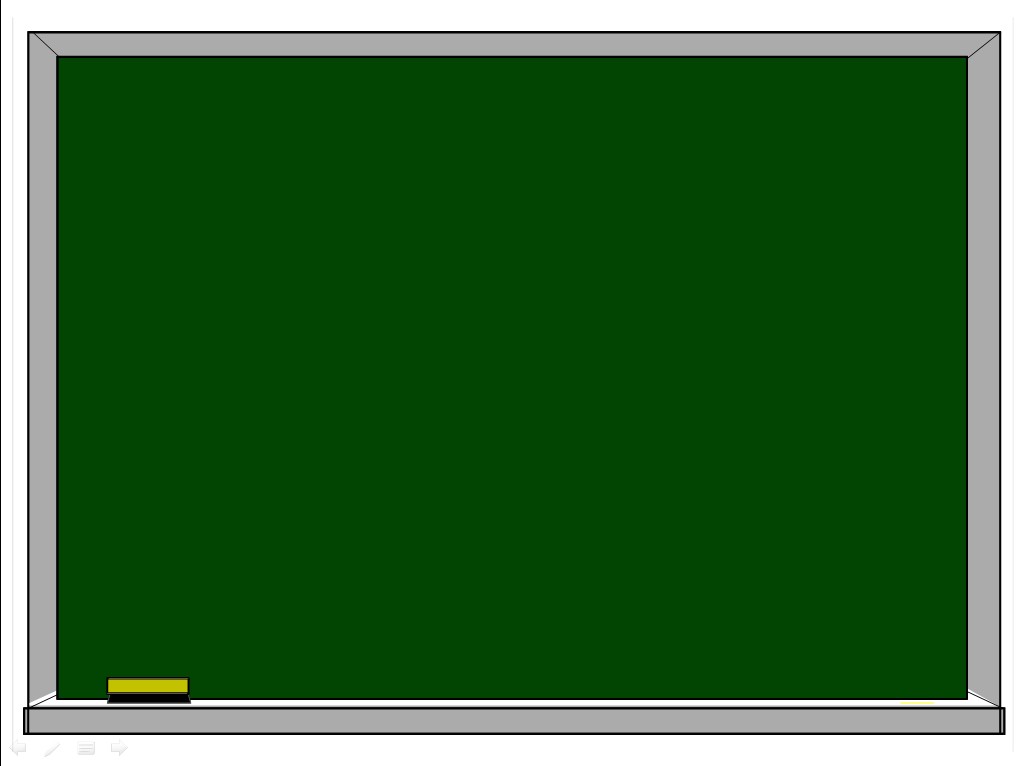 Существительные 
одушевлённые и неодушевлённые
Цели и задачи урока:
учащиеся получают  представление об основных различиях между одушевленными и неодушевленными существительными; 
формируют умение распознавать одушевленные и неодушевленные существительные.
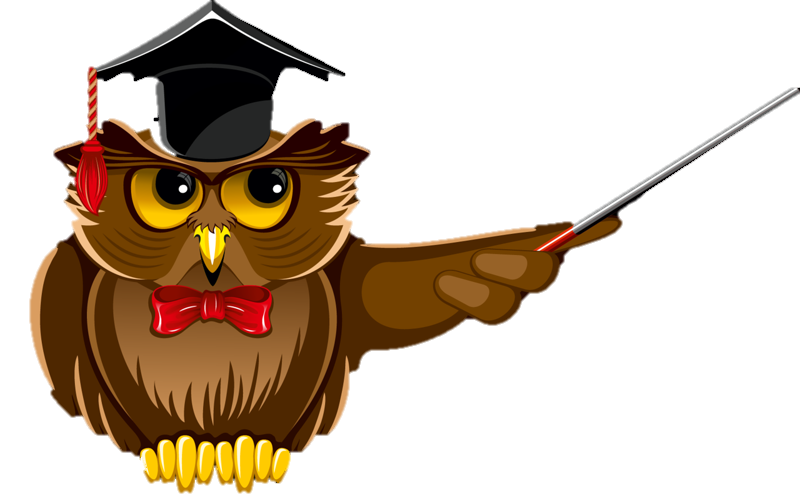 СЛОВАРНО-ОРФОГРАФИЧЕСКАЯ РАБОТА
ВЕЛОСИПЕД.  Велос – «быстрый», педис – «нога» (лат.)
Велосипедист
Велосипедистка
Велосипедный
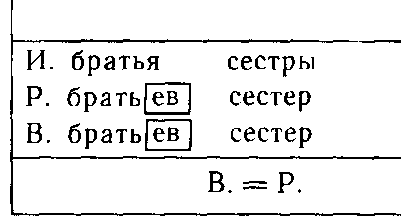 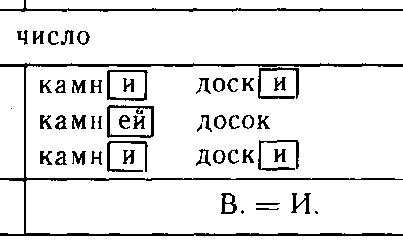 Наблюдения по таблице.
ОДУШЕВЛЁННЫЕ   И   НЕОДУШЕВЛЁННЫЕ  
ИМЕНА   СУЩЕСТВИТЕЛЬНЫЕ
УПОТРЕБИТЕ    СУЩЕСТВИТЕЛЬНОЕ   В    ФОРМЕ ВИНИТЕЛЬНОГО  ПАДЕЖА МНОЖЕСТВЕННОГО ЧИСЛА
СОВПАДАЕТ  ЛИ  ЭТА  ФОРМА С ФОРМОЙ  РОДИТЕЛЬНОГО  ПАДЕЖА?
СОВПАДАЕТ  

ОДУШЕВЛЁННОЕ СУЩЕСТВИТЕЛЬНОЕ
В.п. ВИЖУ  КУКОЛ  =  Р.п. НЕТ КУКОЛ
НЕ  СОВПАДАЕТ

НЕОДУШЕВЛЁННОЕ  СУЩЕСТВИТЕЛЬНОЕ
В.п. КАРТИНЫ= Им. п. КАРТИНЫ = Р. п. КАРТИН_
Используя знания о грамматических различиях одушевлённых и неодушевлённых  существительных, определите, одушевлёнными или неодушевлёнными являются данные существительные. Докажите свою точку зрения.
Муравей, очередь, букашка, демонстрация, робот.
Образуйте от данных слов с помощью соответствующих суффиксов одушевлённые или  неодушевлённые существительные и запишите их,  выделяя суффикс.
Труба, сила, борода, ловкий – трубач,…

Контролировать, дирижировать, шахта, лифт- контролёр, …

Футбол, шахматы, велосипед – футболист, …

Молчать, лгать, плясать, скакать, грызть - грызун,…

Строить, предложить, спасать, расти – строение, … 

Белый, новый, дорогой, кривой – белизна, …

Чистый, пустой, дремать, ломать, зевать - чистота, …

Чест­ный, верный, смелый, мягкий – верность, …
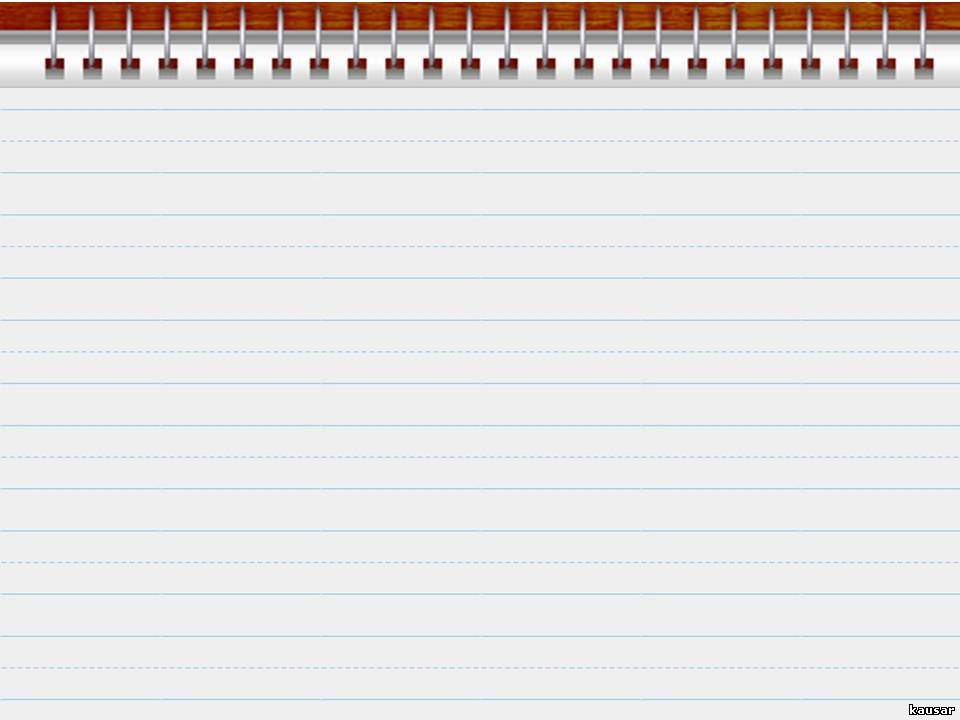 Работа с раздаточным материалом (отрывок из сказки 
Р. Киплинга «Маугли»).
Маугли вышел из волчьего логова и спустился к пашням, где жили люди, но не остался там — джунгли были слишком близко. Он побежал дальше, держась дороги по дну долины, пока не добрался до мест, которых еще не знал. Началась широкая равнина, усеянная скалами и изрезанная оврагами. На одном краю равнины стояла деревушка, у другого — густые джунгли подступали стеной. На равнине паслись коровы и буйволы, и мальчики, сторожившие стадо, увидев Маугли, убежали с криком, а псы подняли лай. Маугли пошел дальше и, дойдя до деревенской околицы, увидел терновый куст, который в сумерки загораживал ворота.
Подчеркнуть в тексте одушевленные существительные одной чертой, а неодушевленные — двумя. Выписать из текста по 2 существительных, которые могут употребляться только во множественном числе; только в единственном числе.